Встречи  с  художником
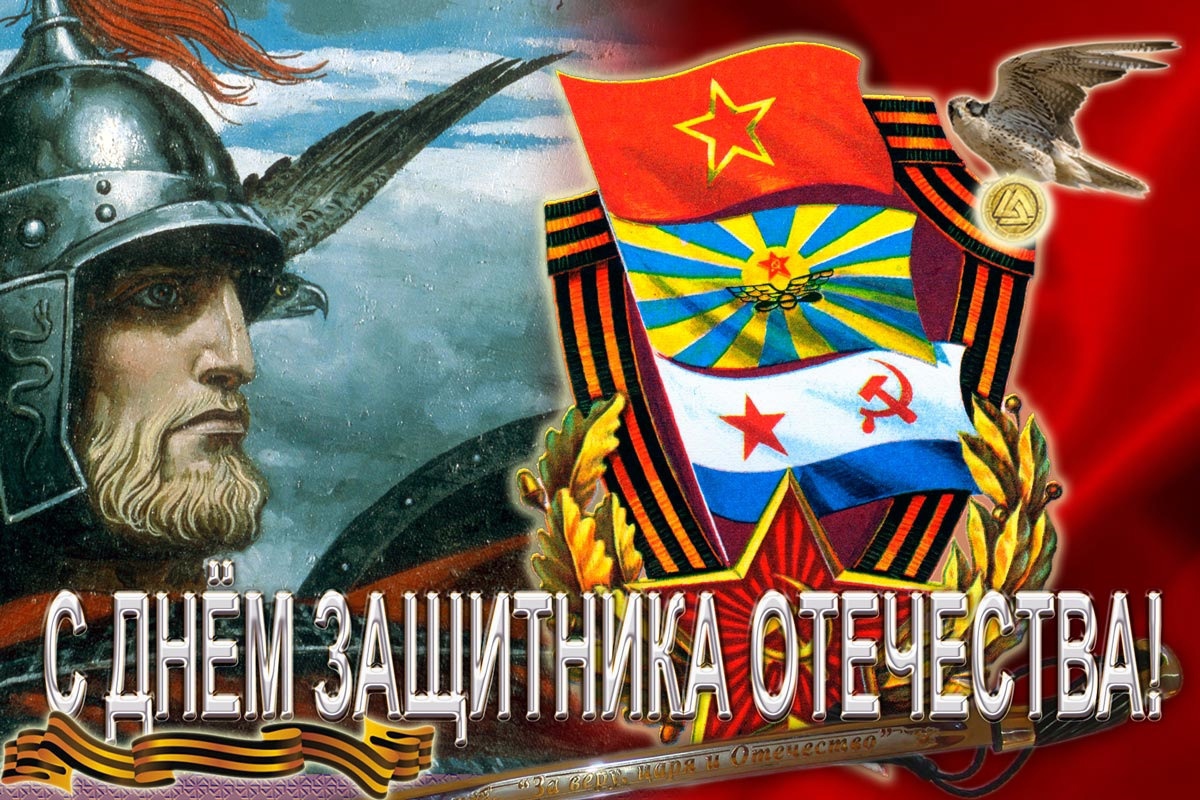 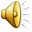 Корин Павел Дмитриевич (1892-1967)
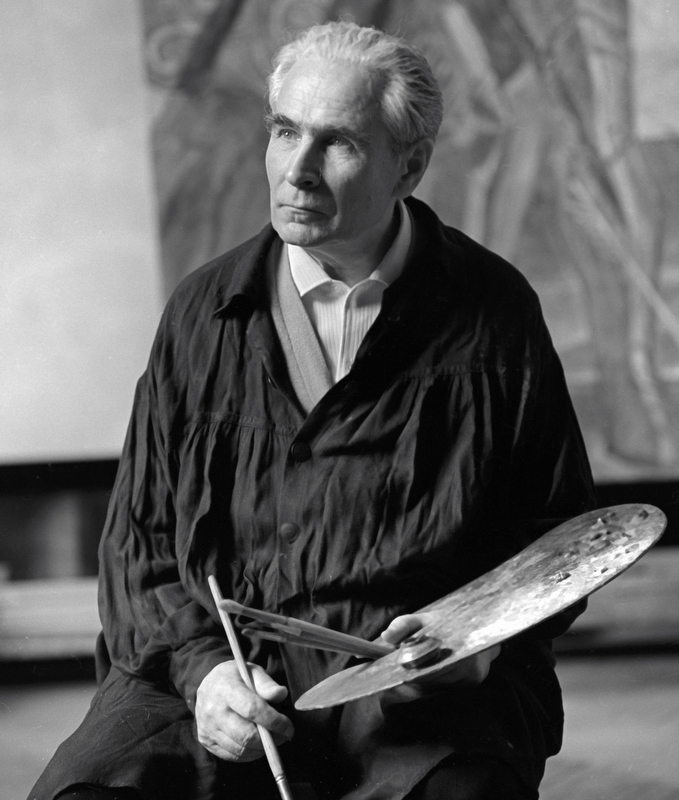 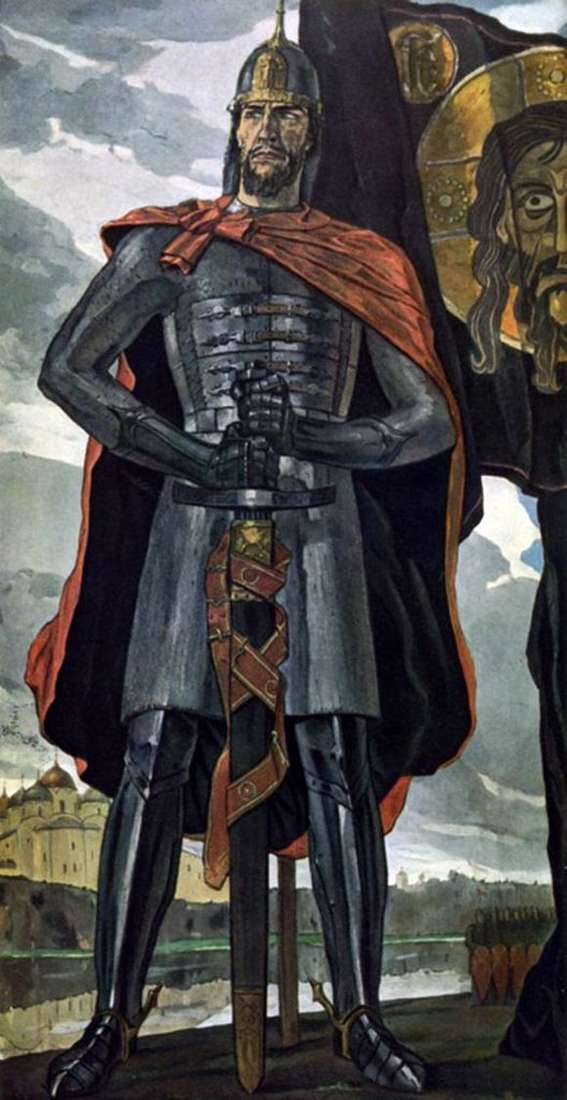 Невская битва
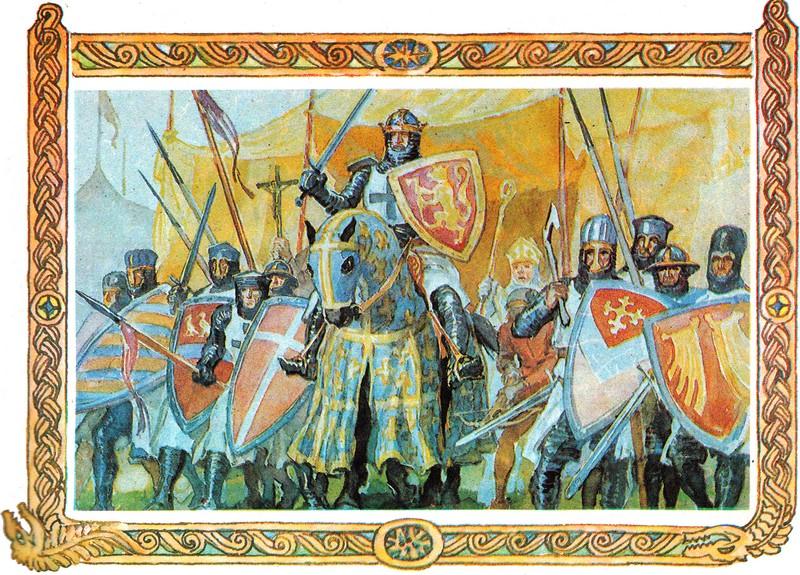 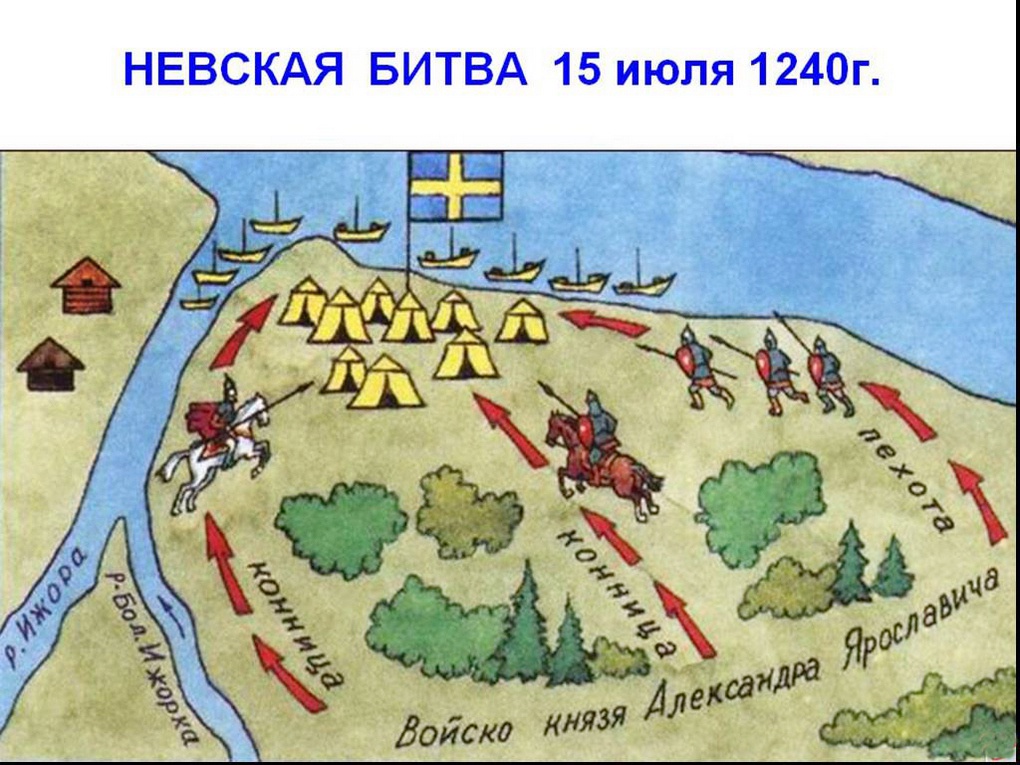 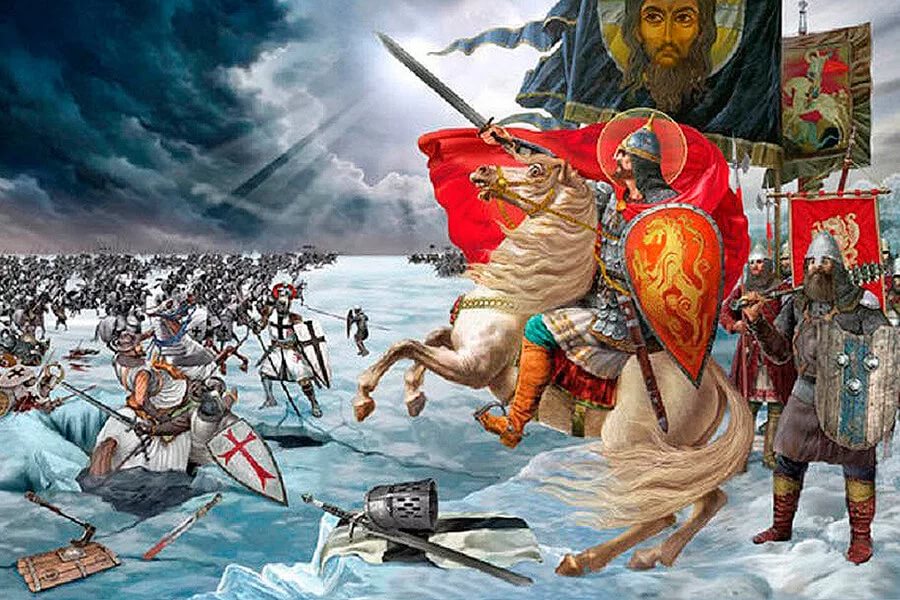 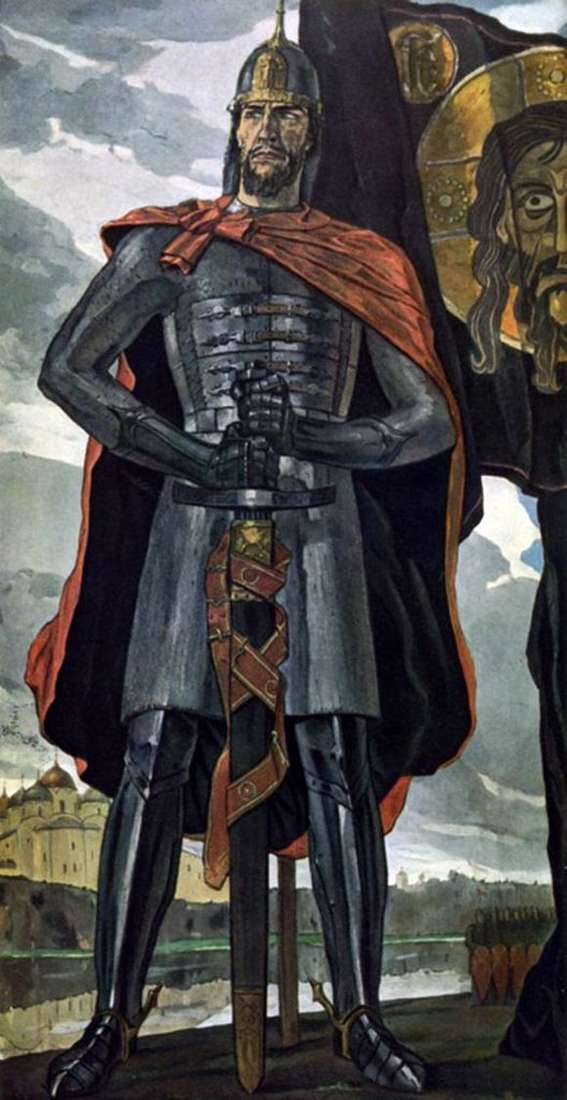 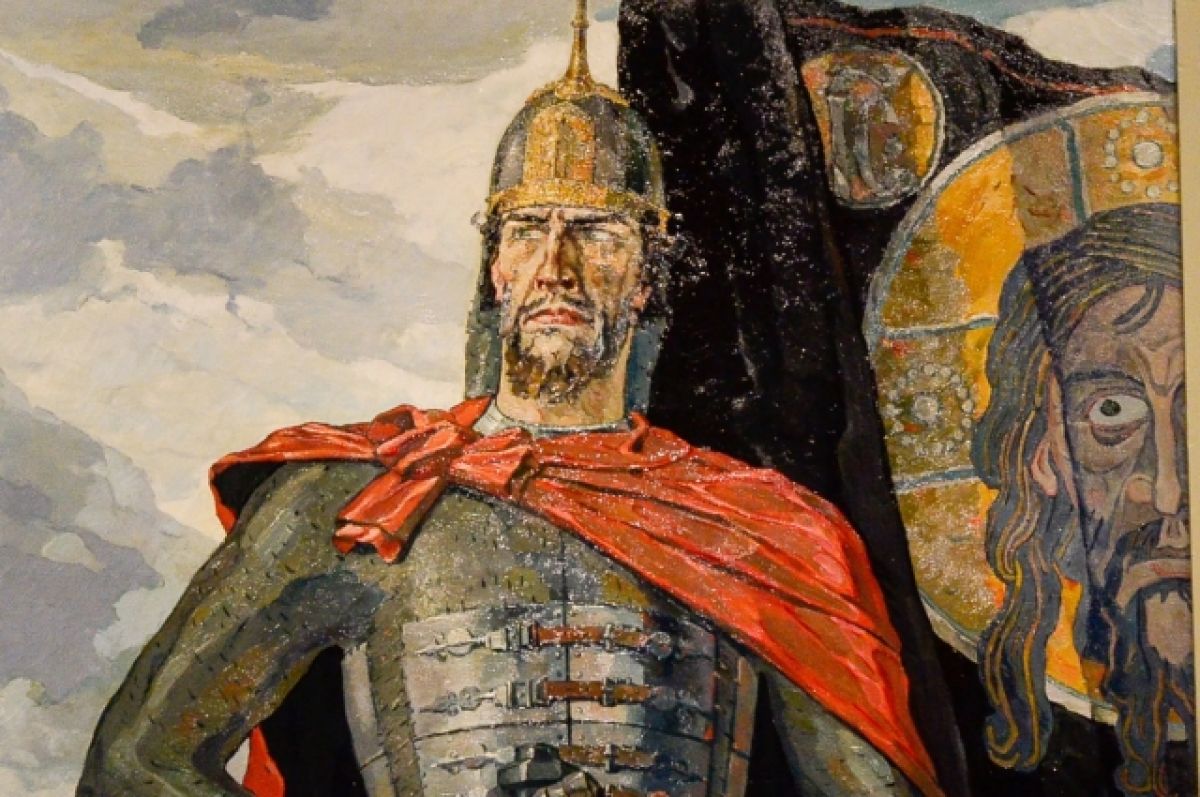 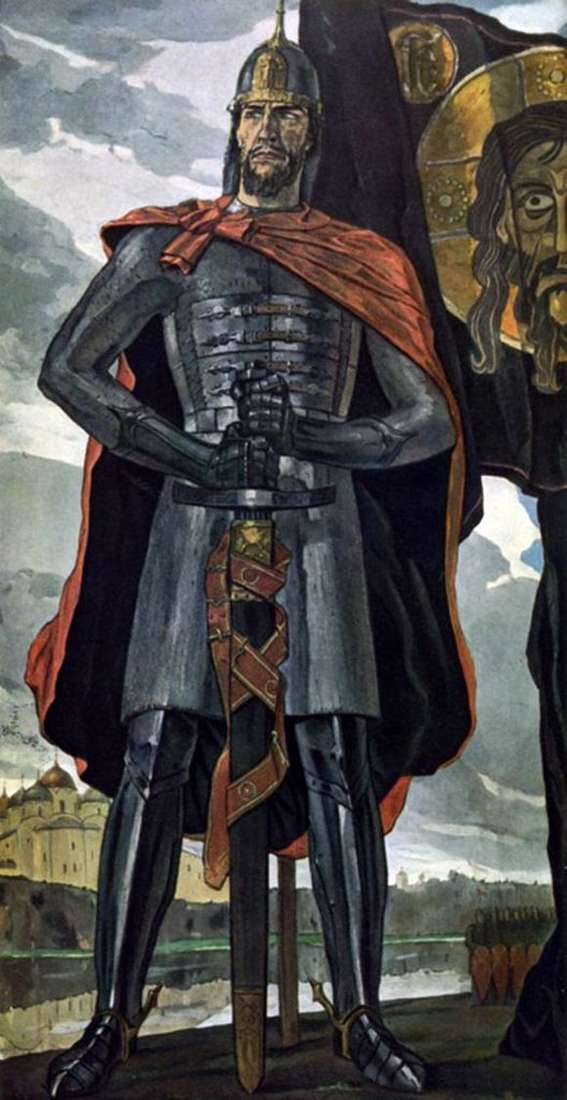 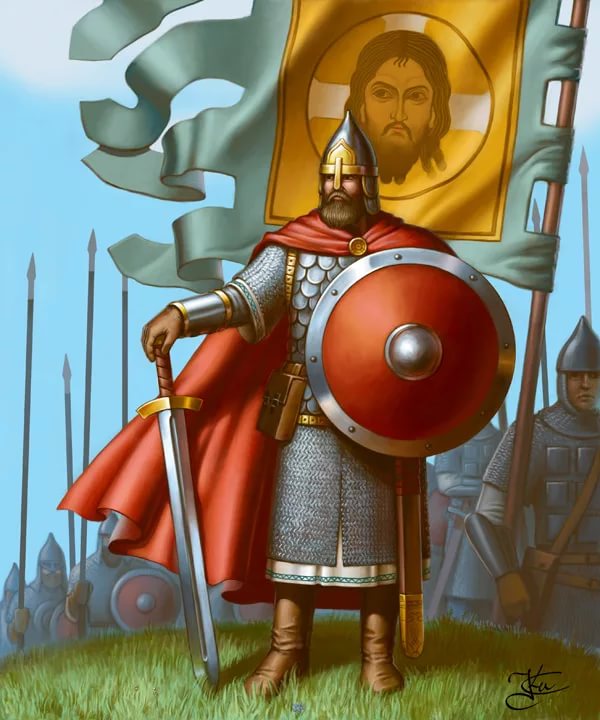 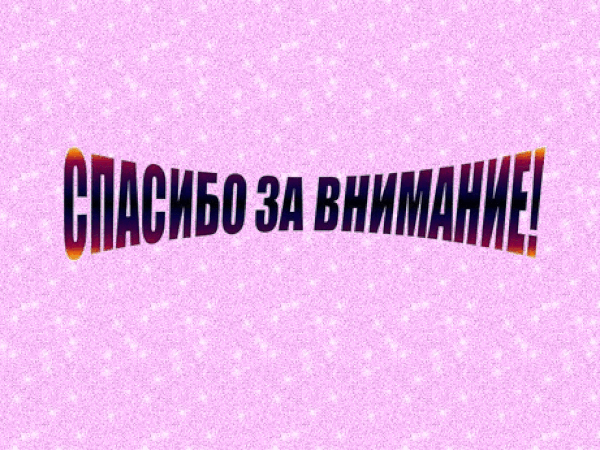